GCSE 2015
Higher
 facts and formulae to memorise
Rules of indices
Trigonometry
H
A
H
O
O
A
Trigonometry
2
1
1
1
Exact Trig Values
Trigonometry
C
B
A
Area
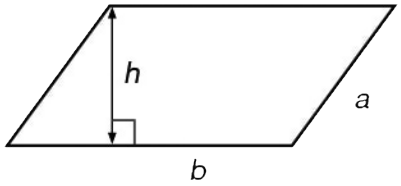 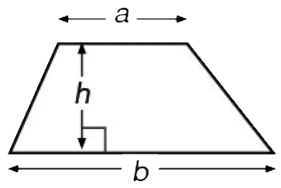 Quadratics
Trapezium rule
Converting units of measure
Compound measures
Circles
Volume
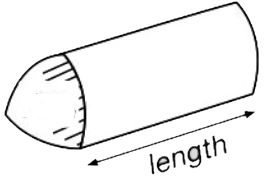 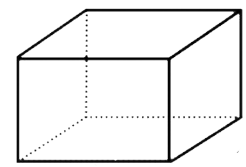 base
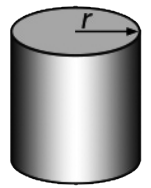 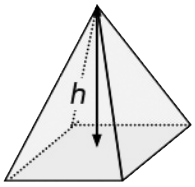